SDGs取組アイデア企画提案書
様式第２号
【取組アイデア名】
【取組アイデア内容】
・取組アイデアと実施スケジュールを具体的に記載してください。
・記載方法は自由で、写真やイラスト等の掲載も可能です。
・記載欄が不足する場合は、本スライドをコピーしてください（枚数制限はありません）。
該当するゴールのみ残し、
それ以外のゴールは削除してください。
【取組により得られる効果】
【取組により達成に資するゴール】
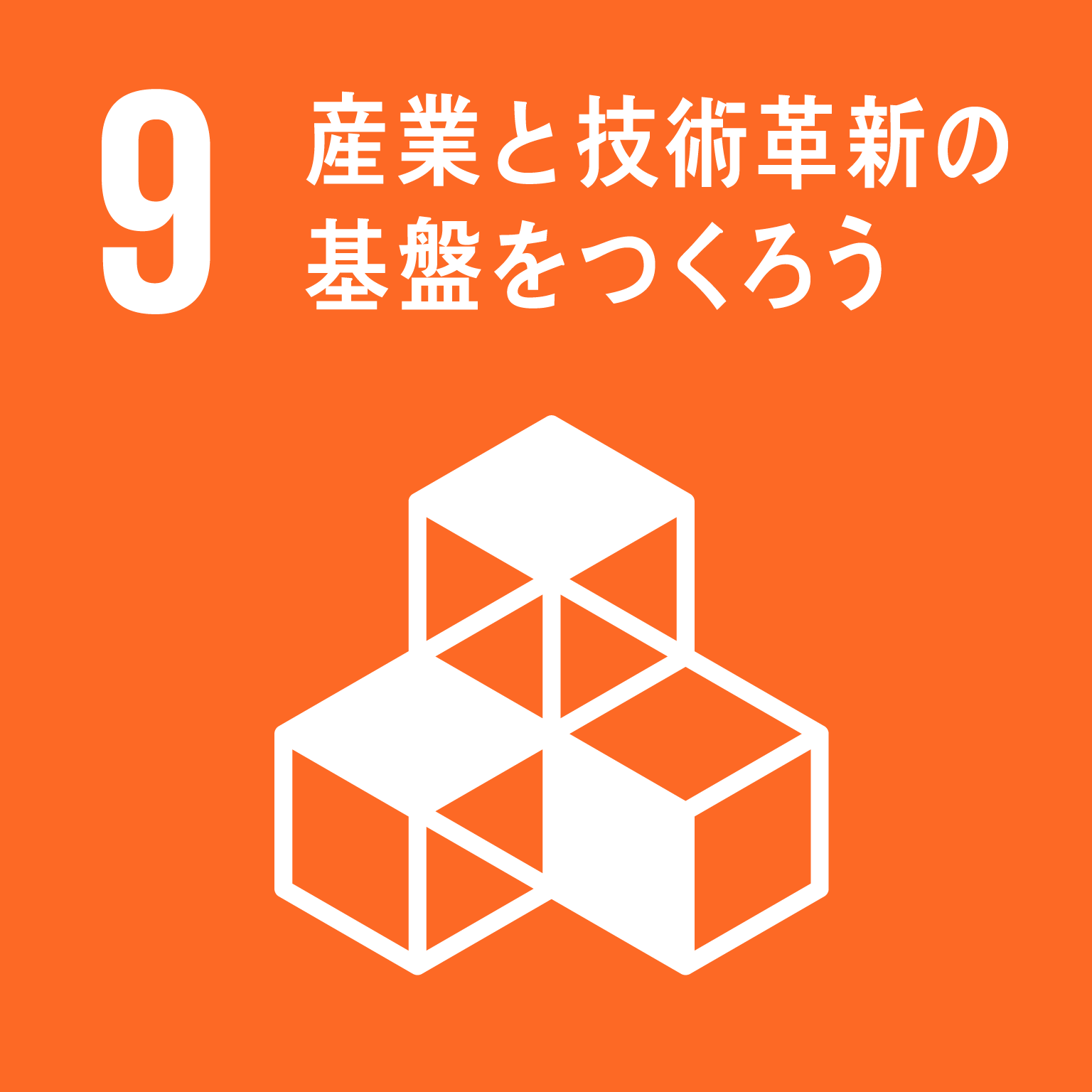 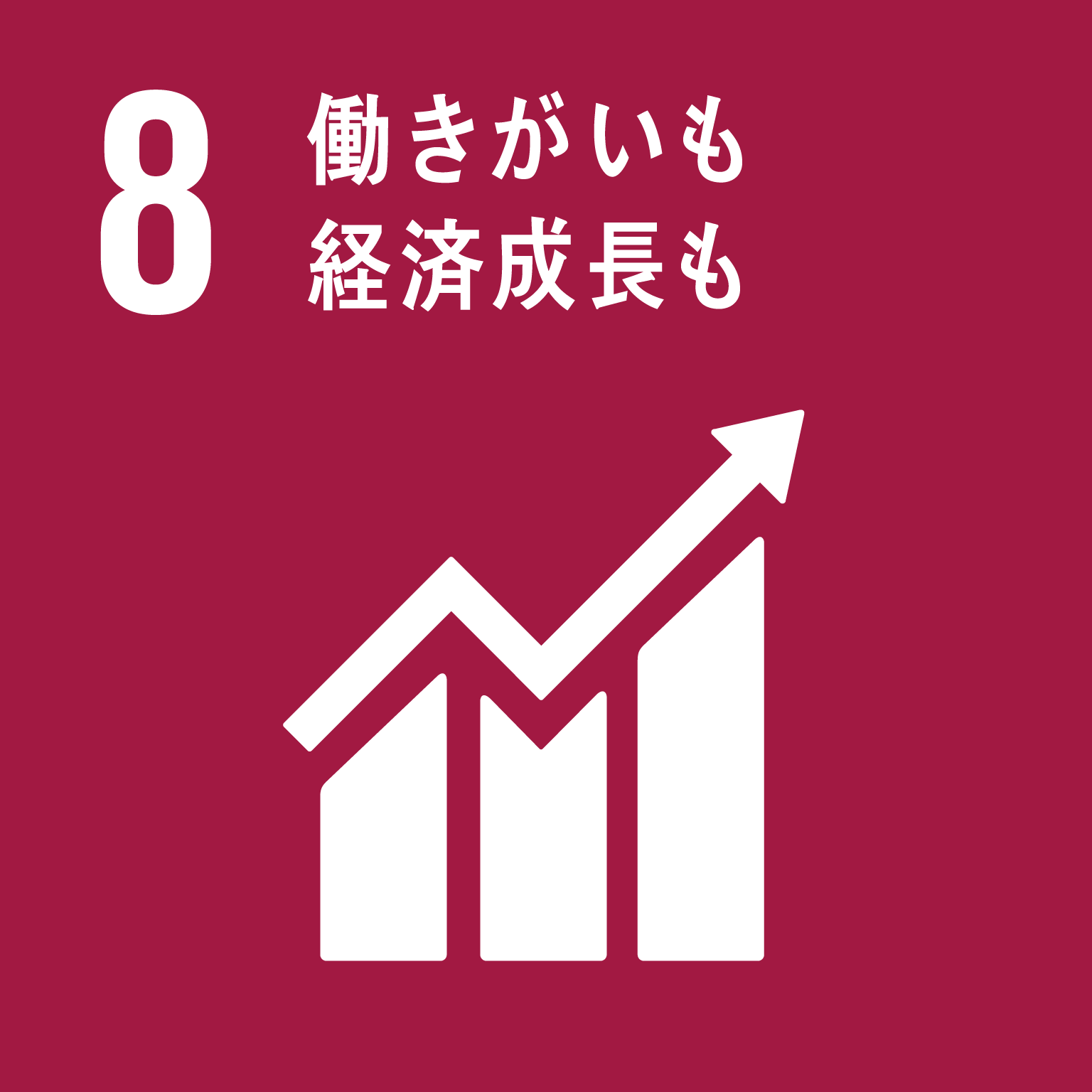 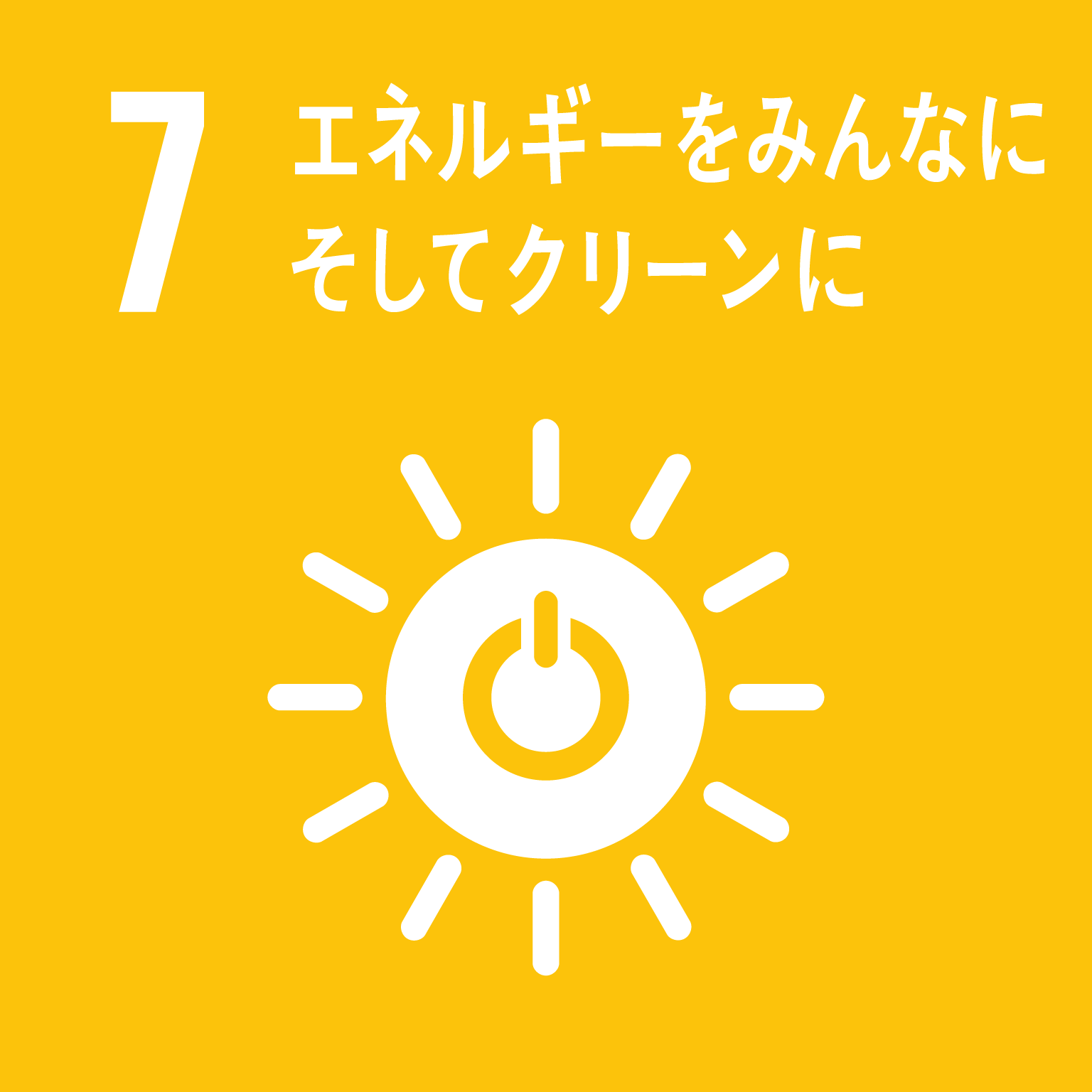 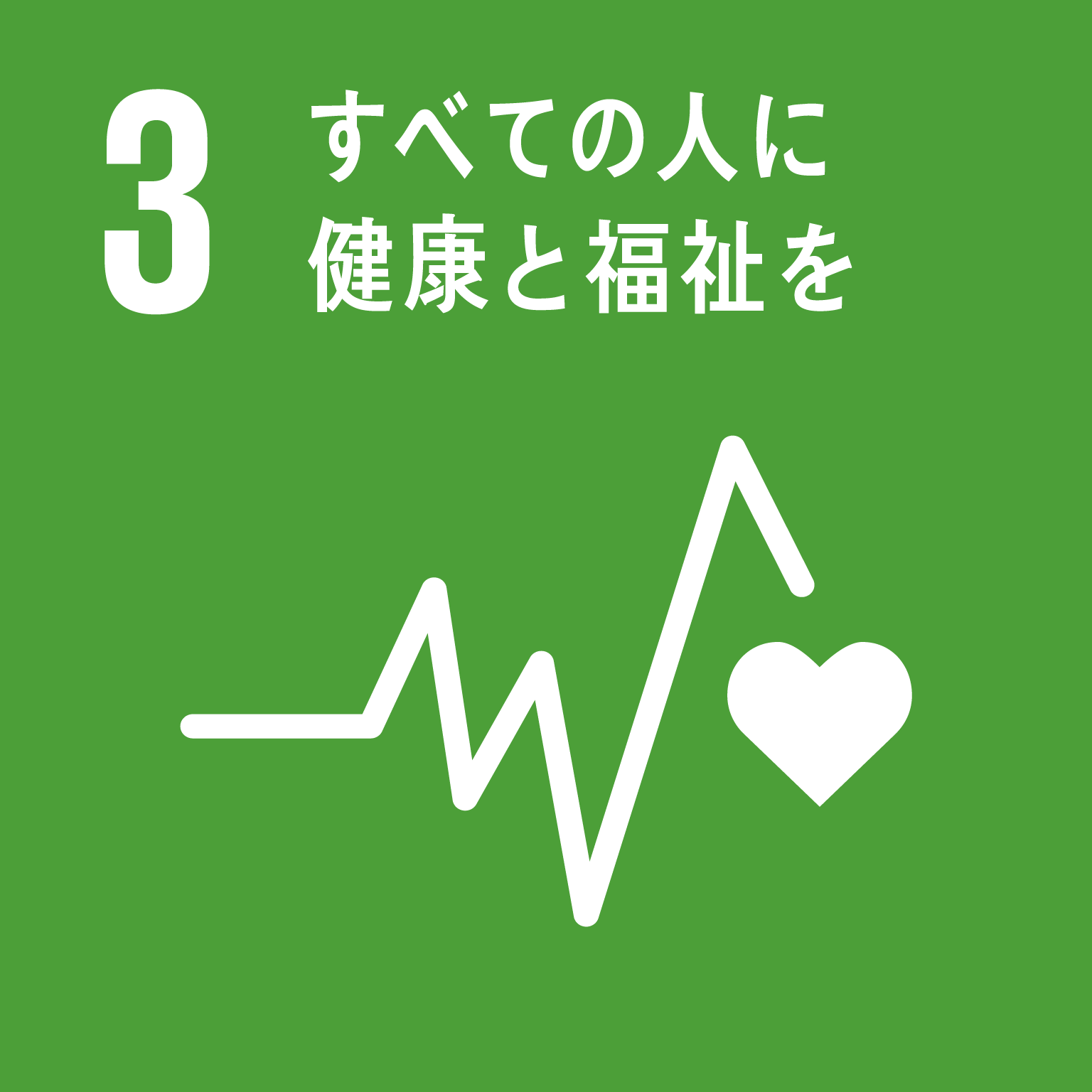 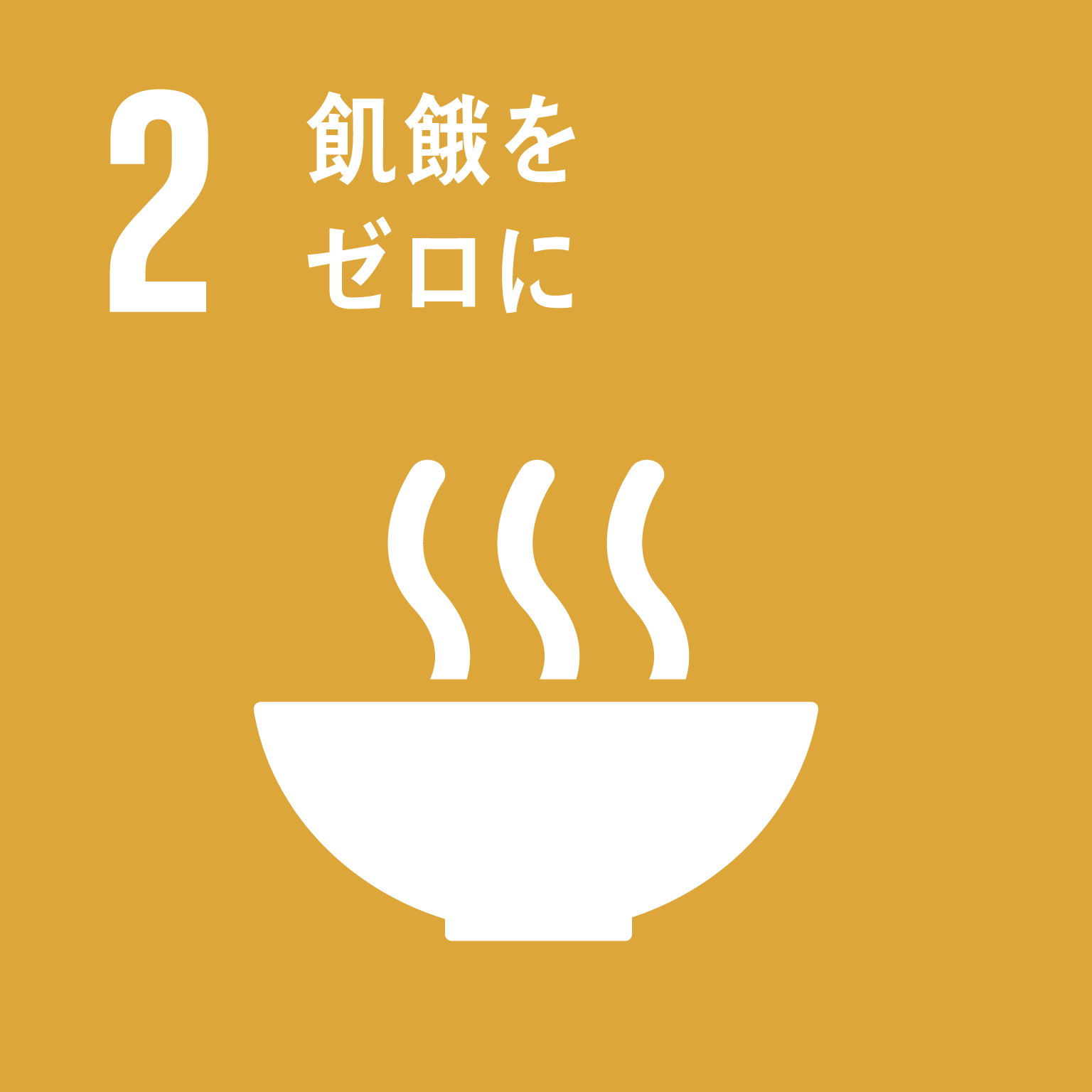 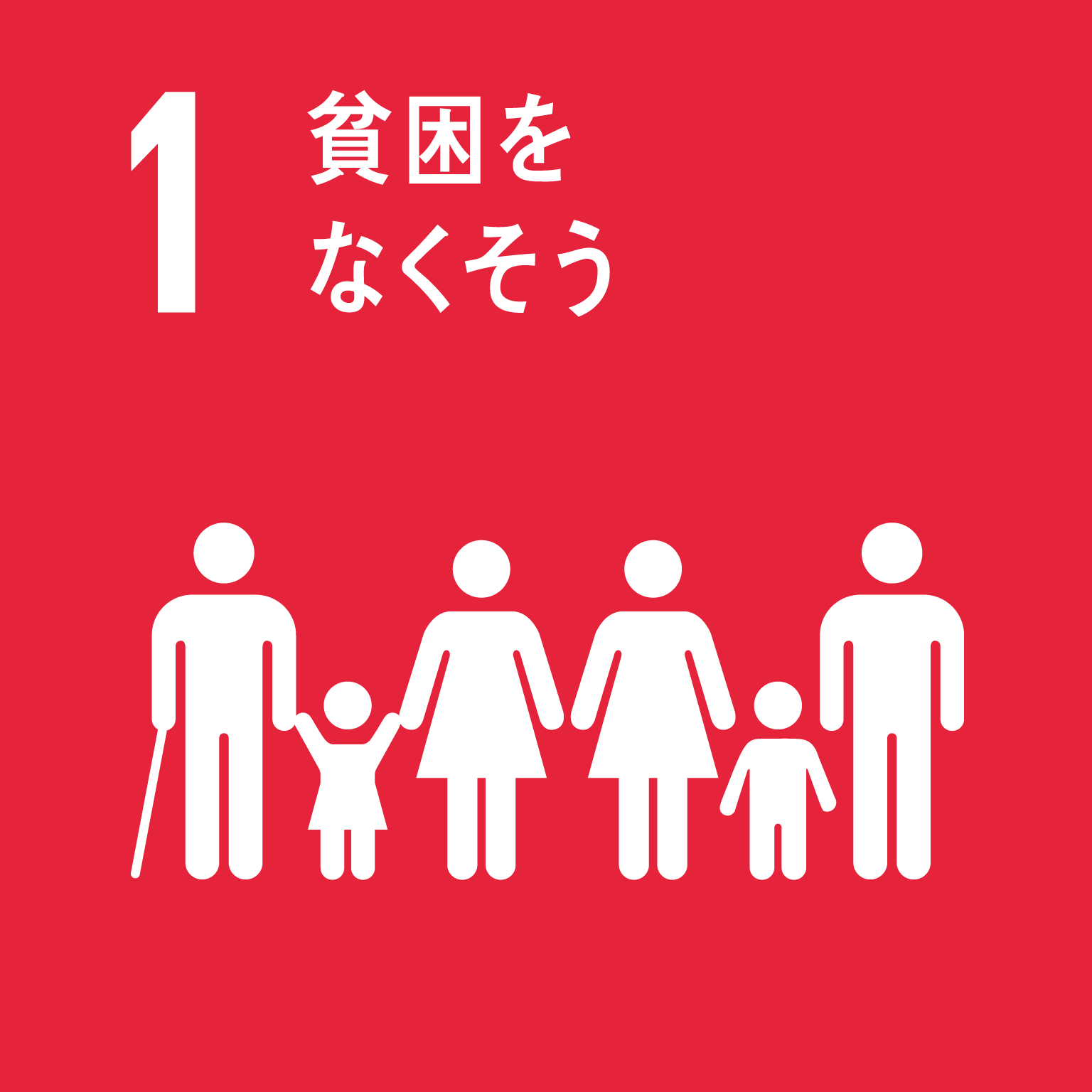 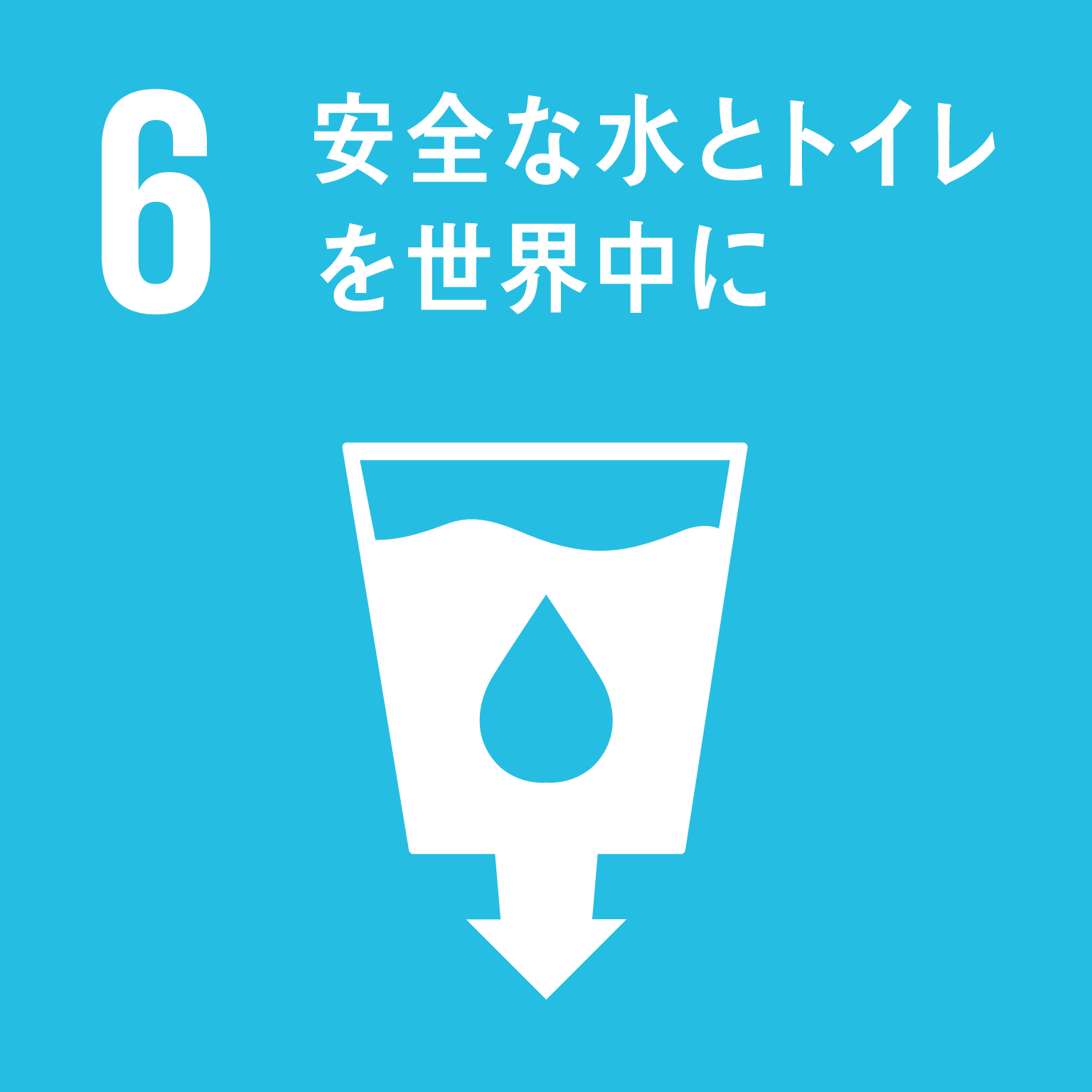 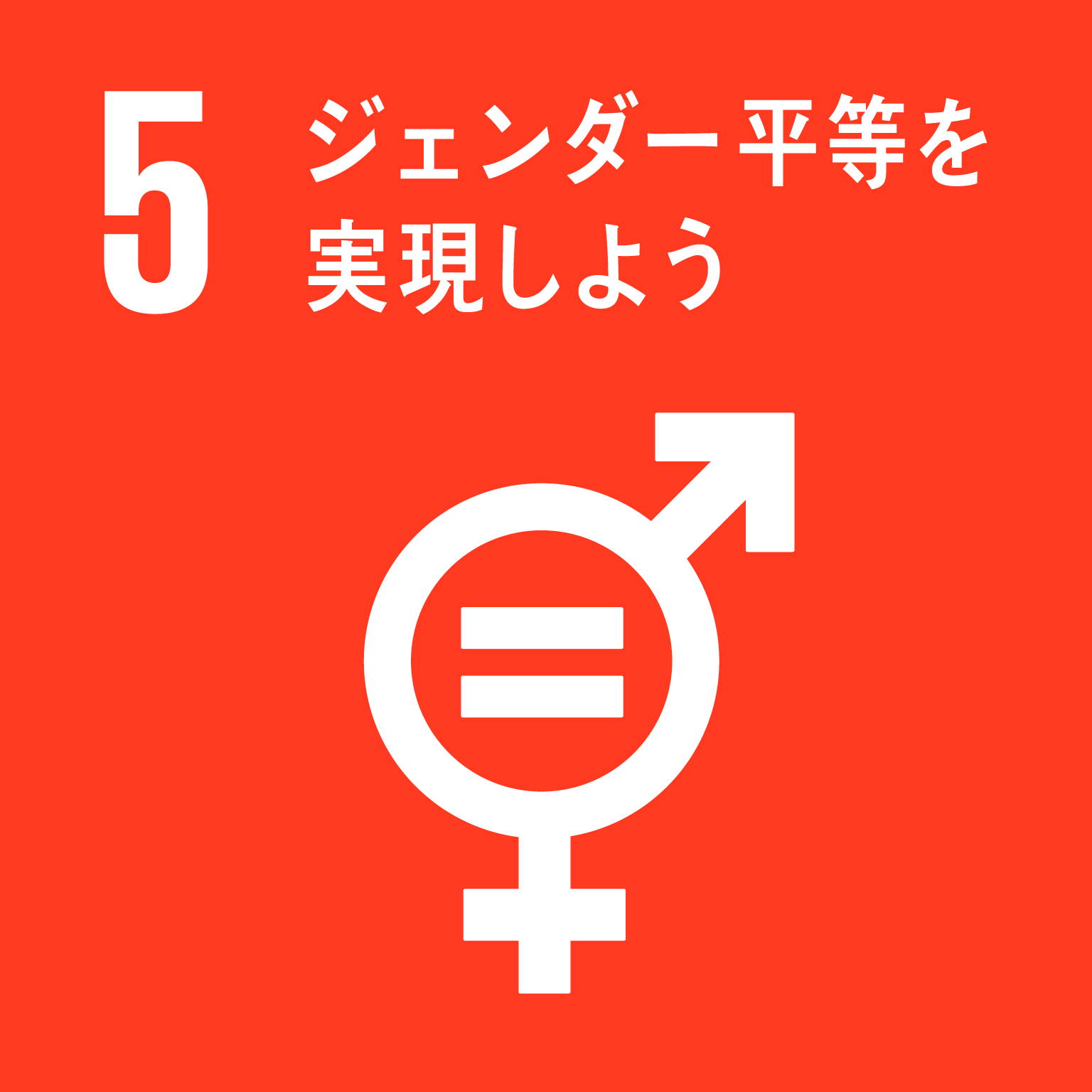 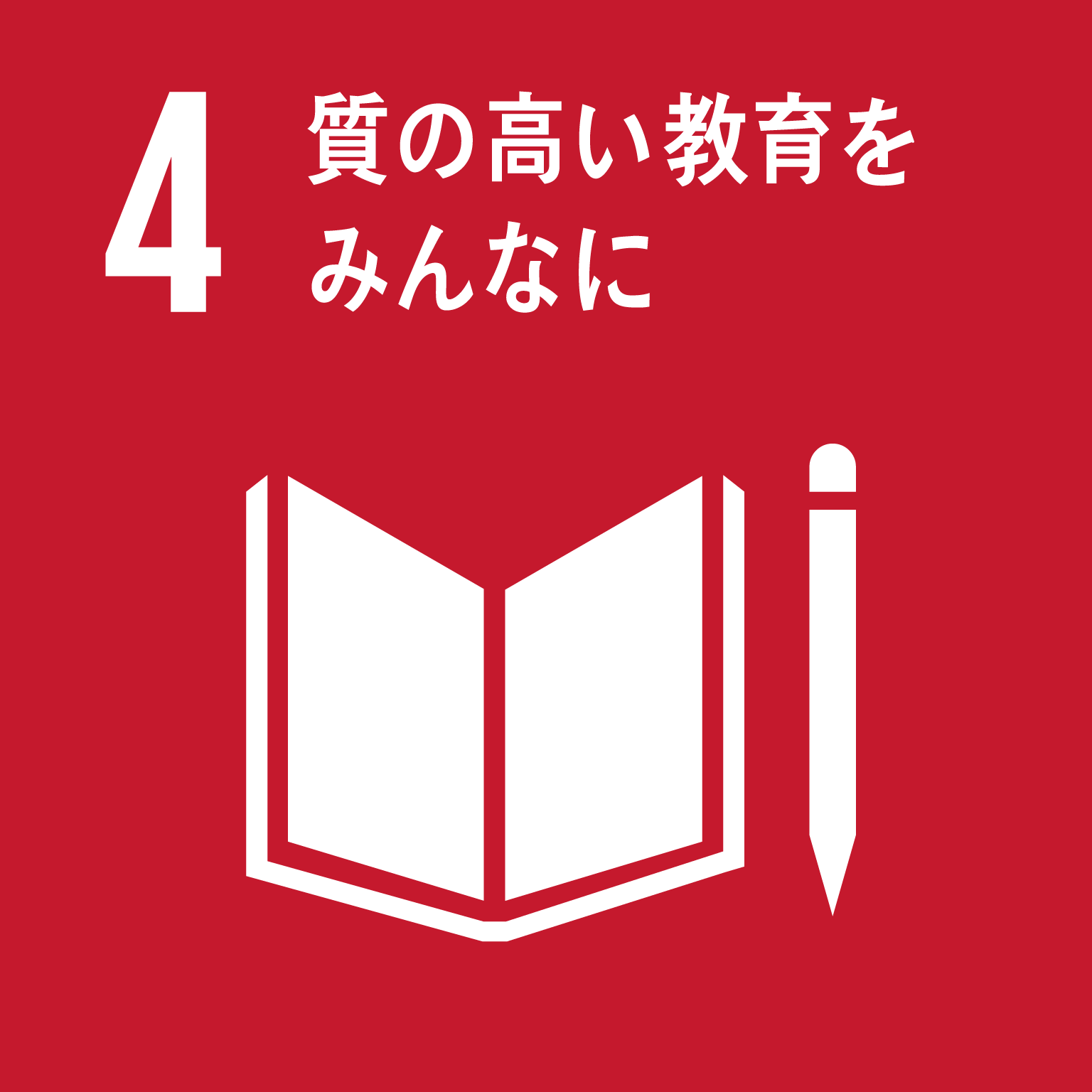 SDGsの17のゴールと取組との関連性がわかるように、簡潔に記載してください。
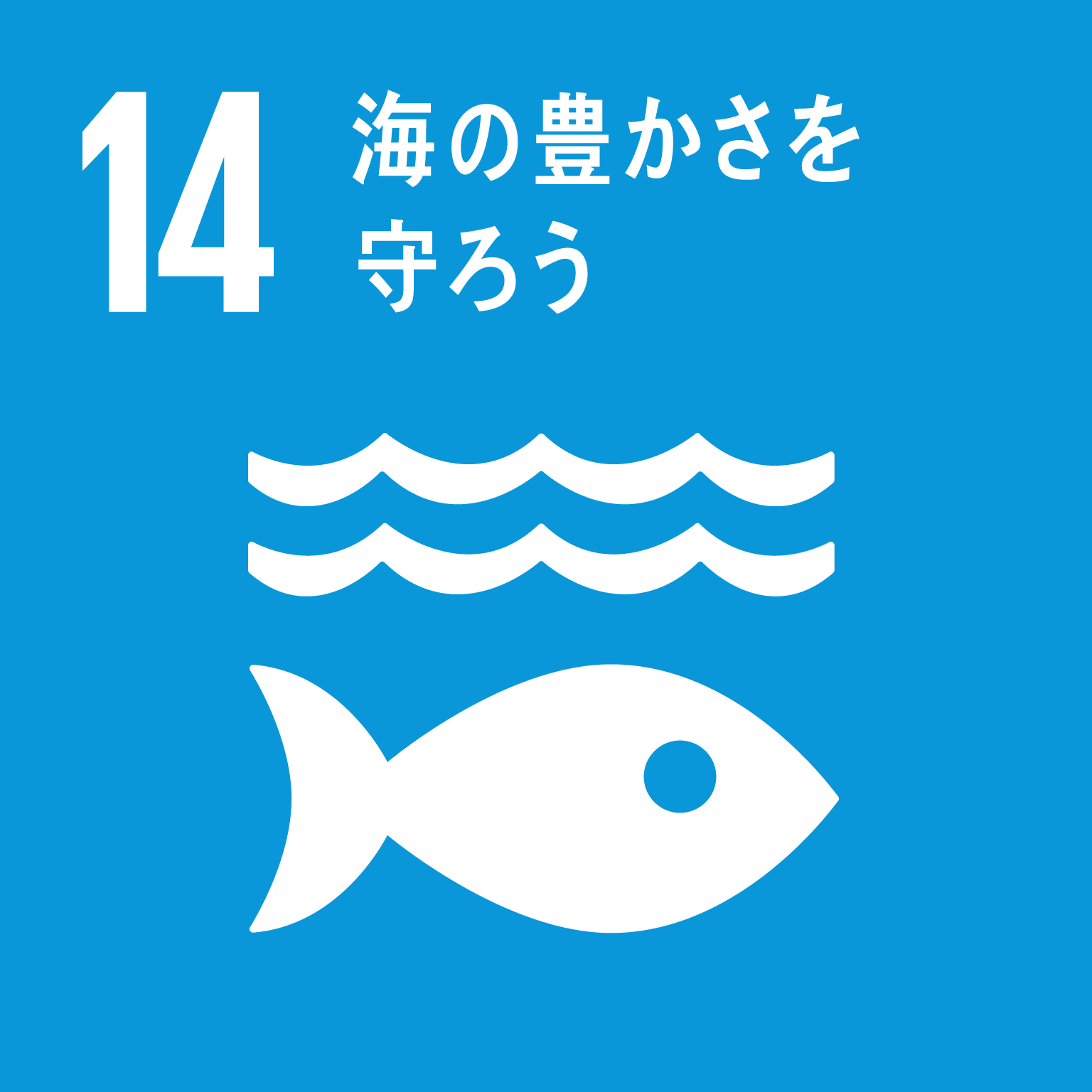 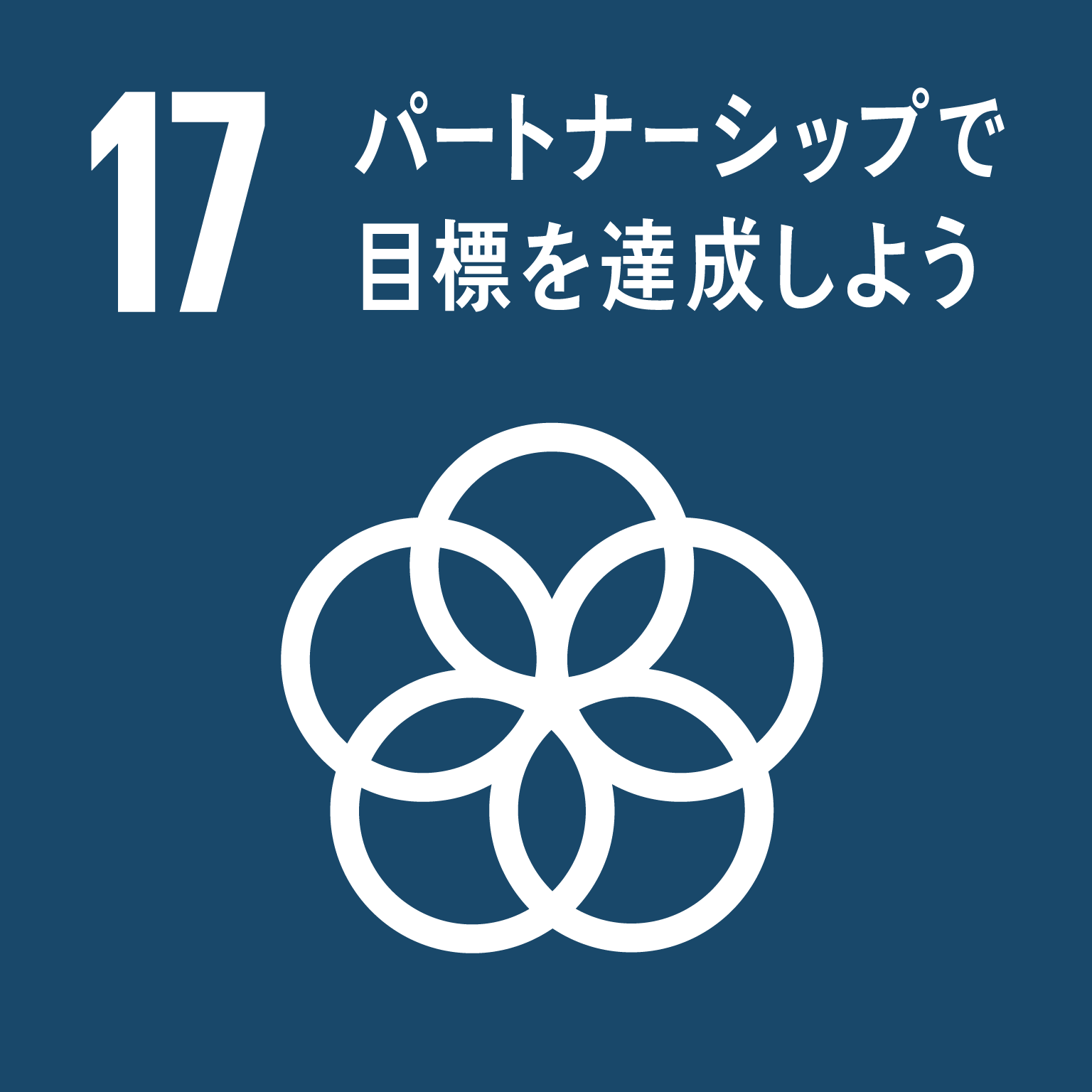 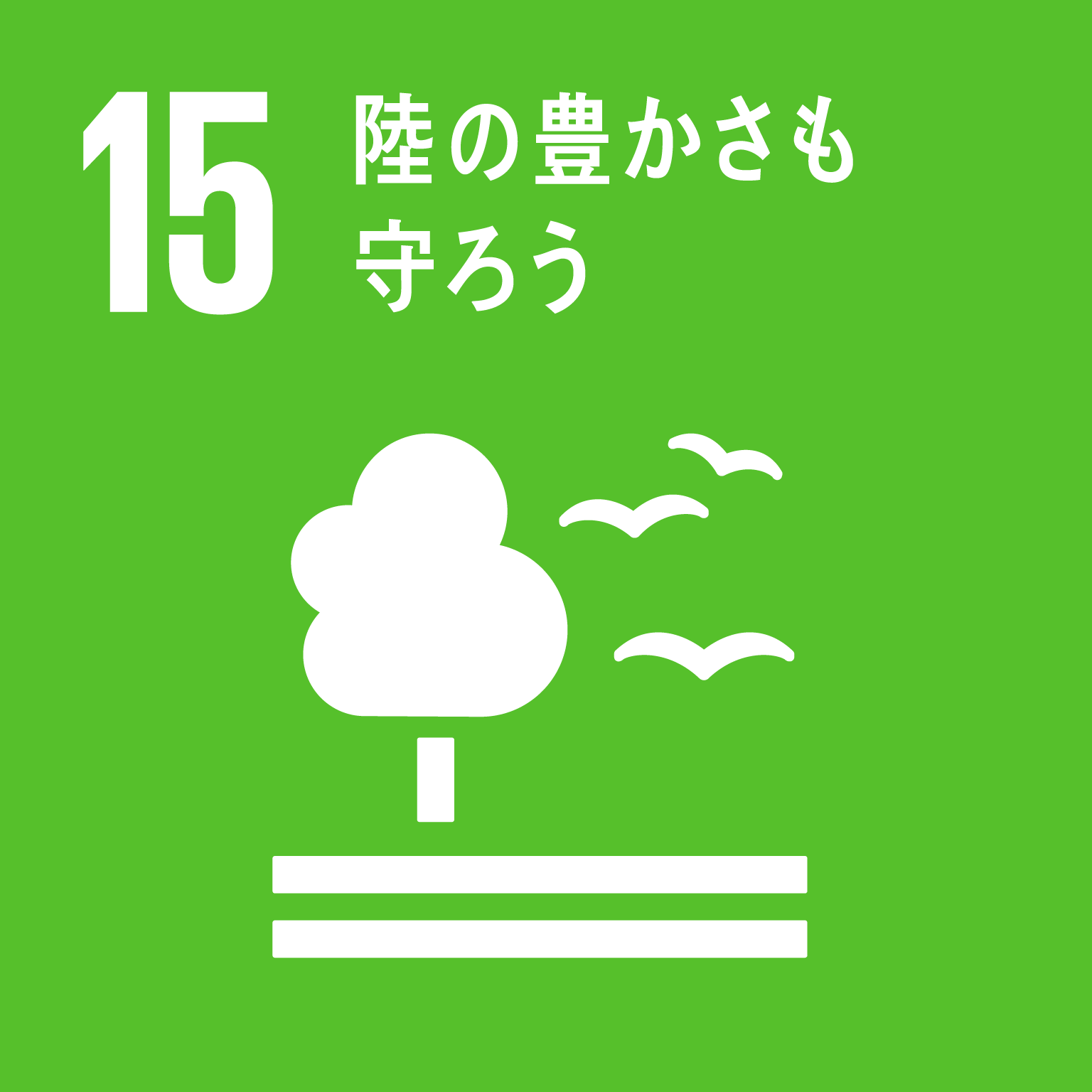 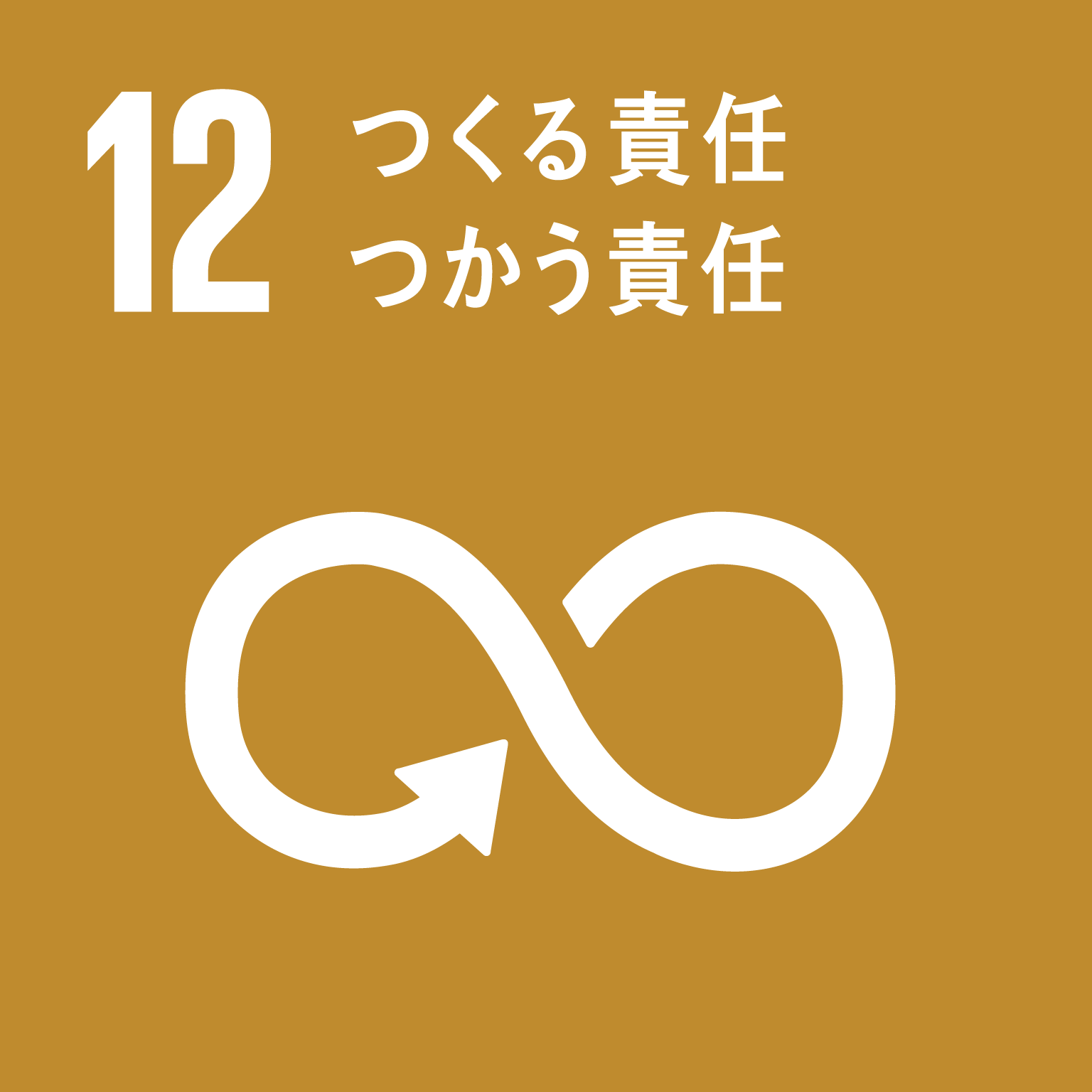 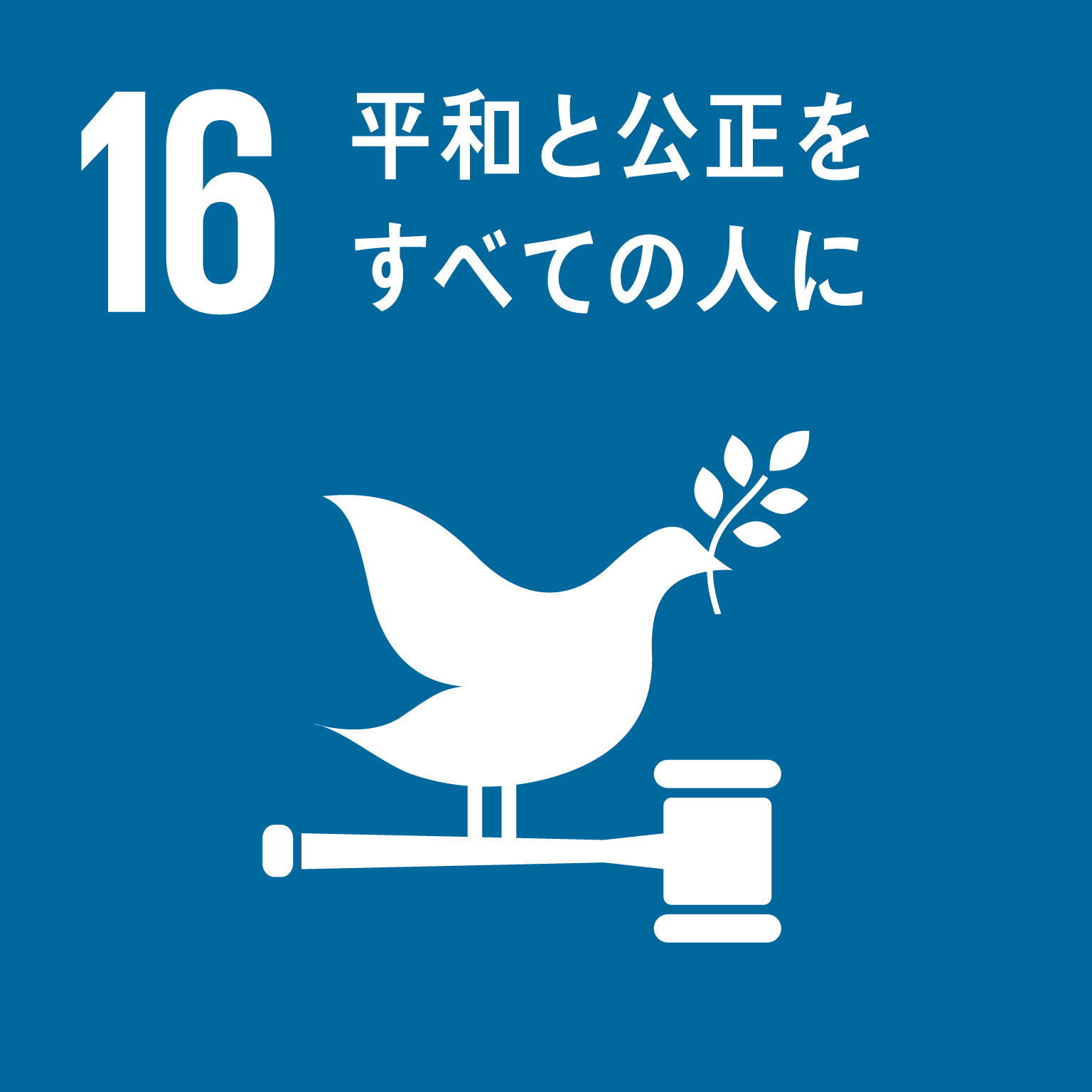 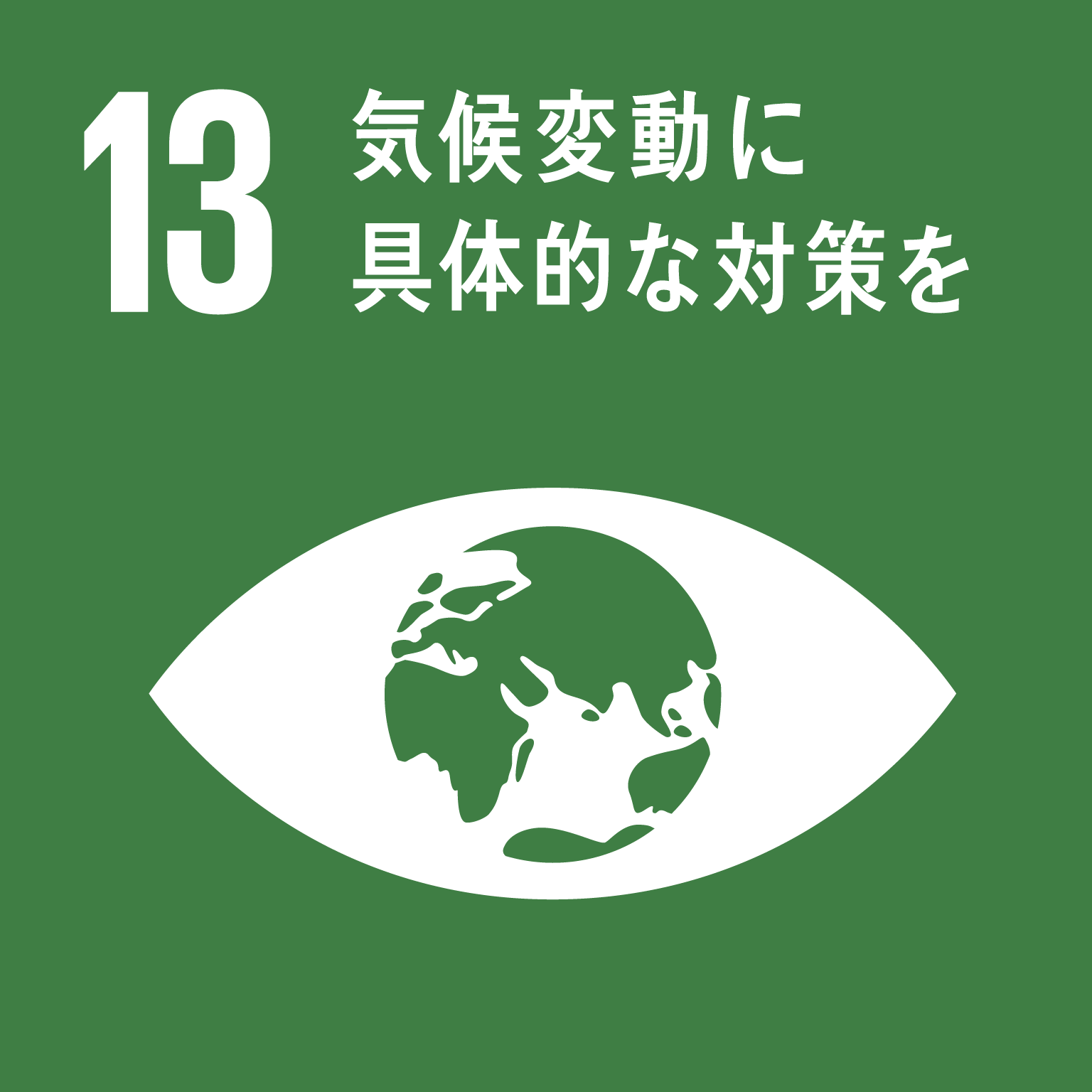 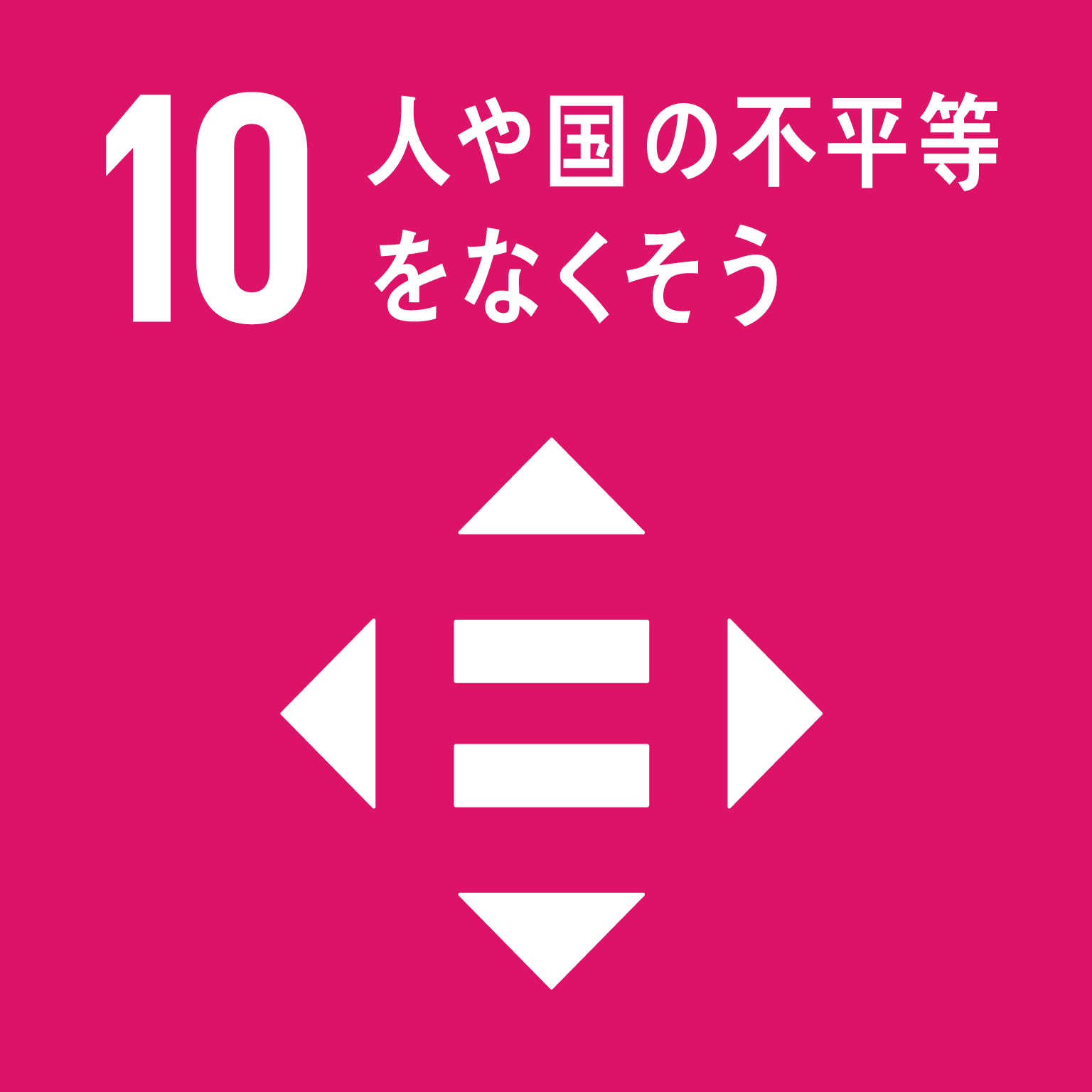 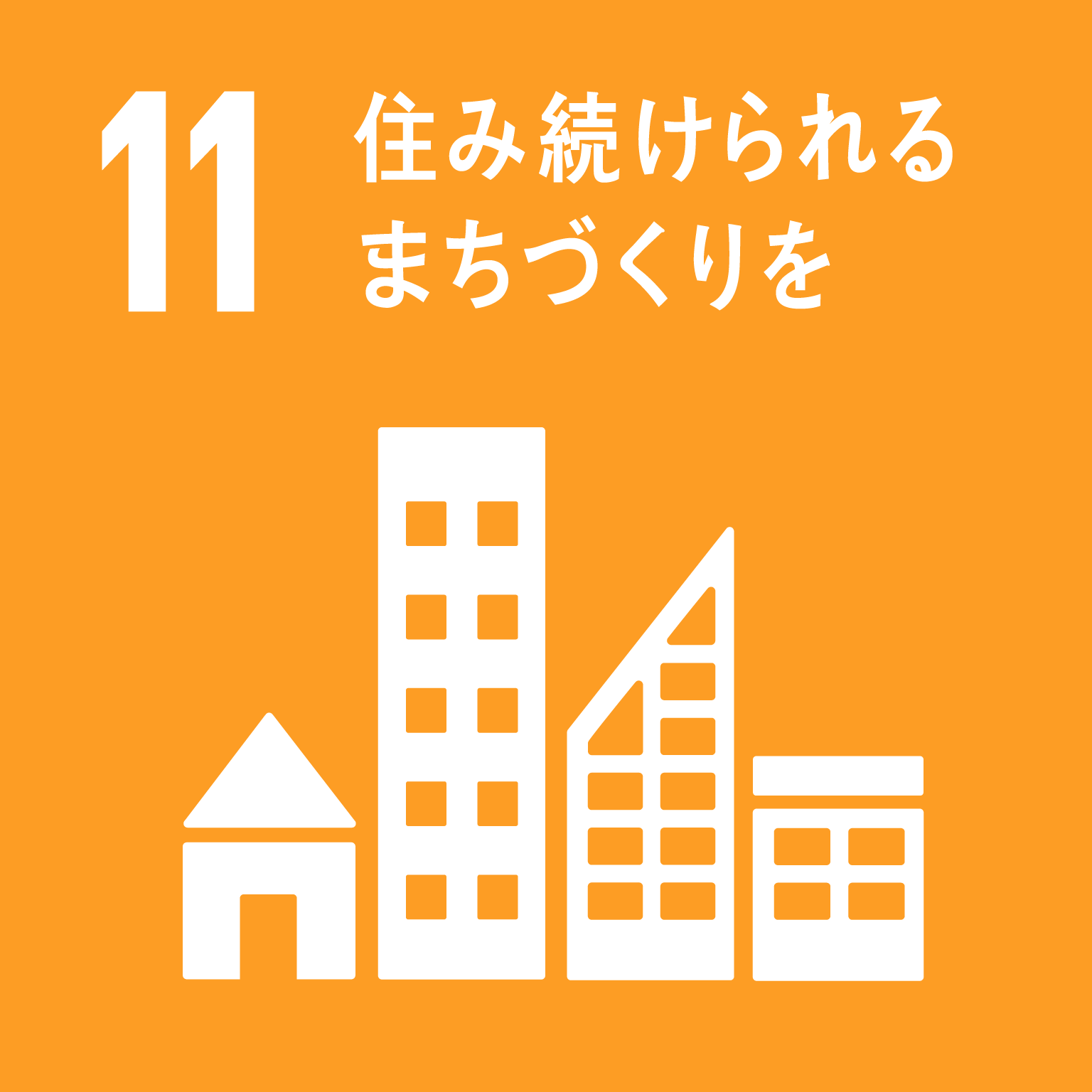 【指導者の推薦コメント】※該当するグループのみ
大学の教員や顧問等の指導が得られる場合は、推薦コメントを記載してください。